Rooms in the house
Автор: Дулуб Светлана Николаевна 
учитель англ. яз. ГОУСОШ № 843
Rooms:
A living room - гостиная
A dining room - столовая
A kitchen - кухня
A bedroom - спальня
A bathroom- ванная
A pantry - кладовка
A toilet - туалет
A hall - коридор
Where is Pete?
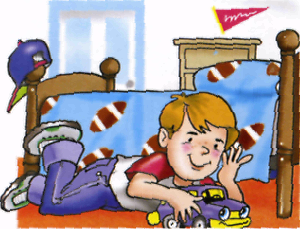 Where’s Peggy?
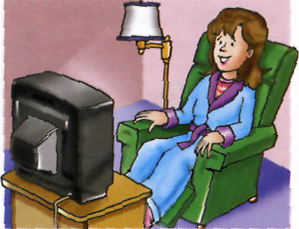 Where’s Helen?
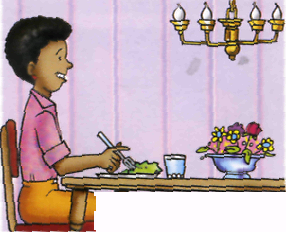 Where’s the book?
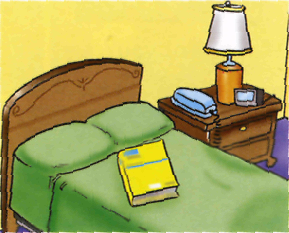 Where’s Tom?
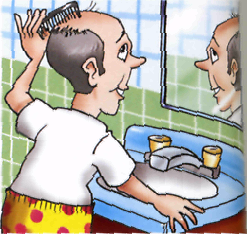 Where’s the phone?
Where’s Nick?
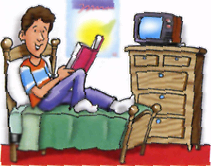 Where’s Den?
Where are they?
Where are the Blacks?
Where are Jim and Pam?
Where are the boys?
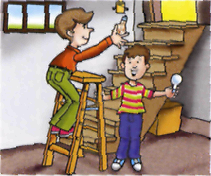